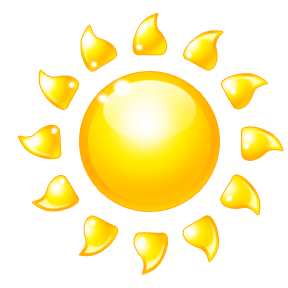 FRACTIONS of an amount
Objectives
Be able to calculate a fraction part of a number 
and answer at least 5 questions on this topic

Be able to answer at least 1 exam question at your level about this topic.
So lets start with Fractions
How would you work out a half?

What is half of 100?

What is half of 220?

What is half of 350?
Now how about a quarter?

What is a quarter of 100?

What is quarter of 220?

What is quarter of 350?
3
5
Always use this formula for finding fractions of whole numbers:
‘Whole number ÷ denominator x numerator’
Numerator
55
of
Denominator
Whole number
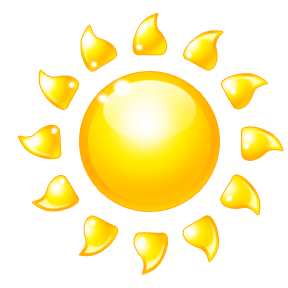 5
5
Let’s try one...
3
of
5
÷
33
=
x
Denominator
Numerator
Whole number
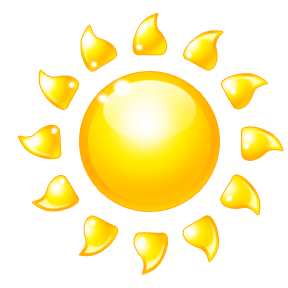 5
6
Another one...
4
of
7
÷
32
=
x
Denominator
Numerator
Whole number
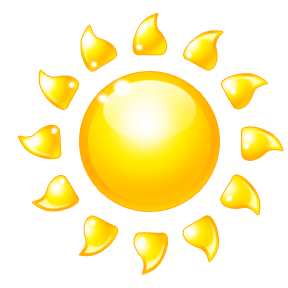 8
1
Follow the formula and it’s easy...
6
of
9
÷
54
=
x
Denominator
Numerator
Whole number
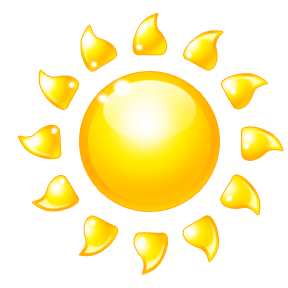 9
6
Last one...
9
of
12
÷
72
=
x
Denominator
Numerator
Whole number
Quick Practice
£8
1) Find 1/5 of £40 
	
2) Find 2/3 of £27

3) Find 5/6 of £42 
	
4) Find 3/7 of £56
1 minute
£18
£35
End
£24
Now let’s practice some more :

http://www.cimt.org.uk/projects/mepres/book7/bk7i10/bk7_10i3.htm
Or play the treasure hunt cards game
Exam Questions
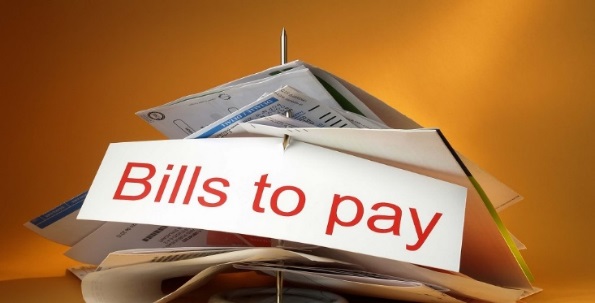 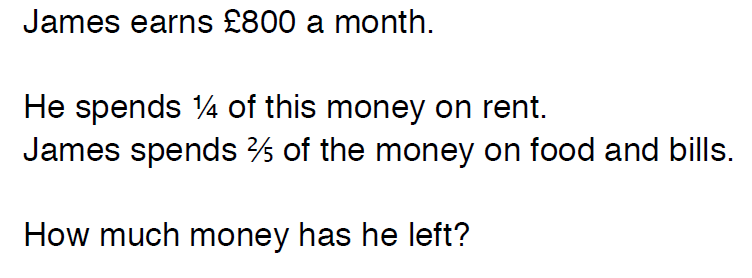 (1)
£280
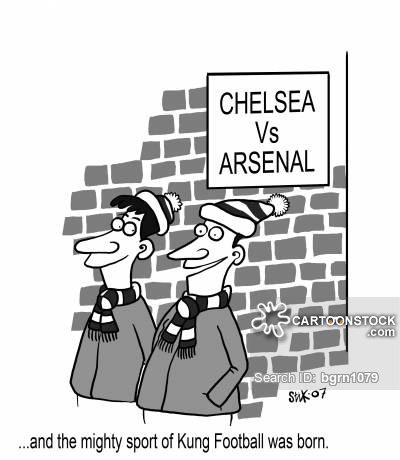 There are 35 students in the class, 3/5 of the pupils support Chelsea and the remainder support Arsenal. 
How many students support Arsenal?
(2)
14 students
Exam question for you to work in your book
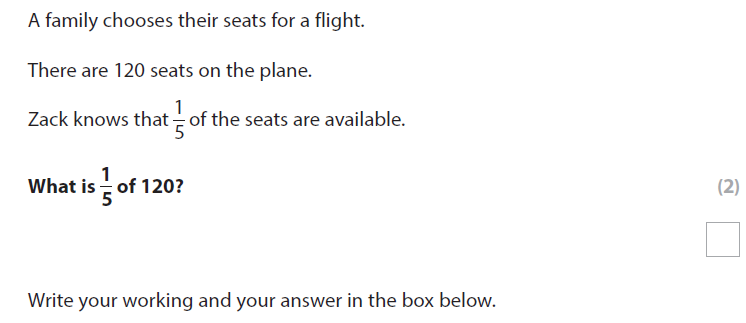 Entry 3 exam question
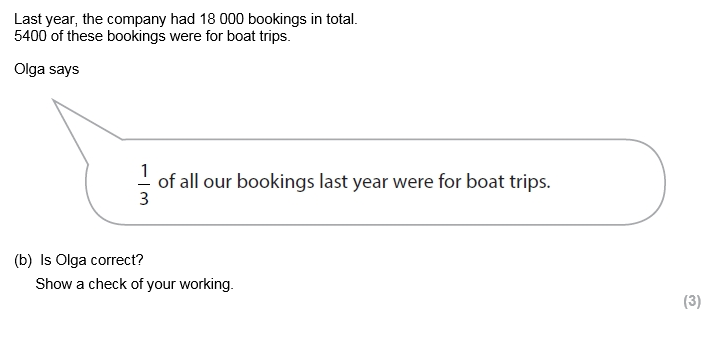 Level 1 exam question
L.O: To reduce or increase amounts of money by different percentages
Should
Could
Must
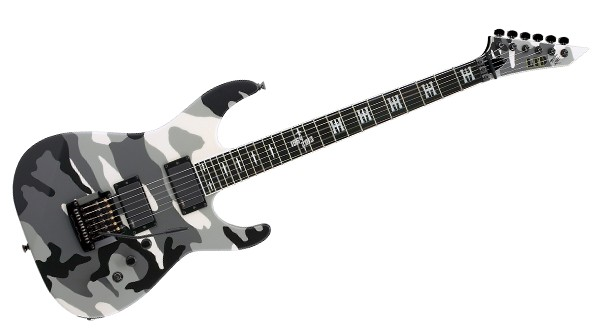 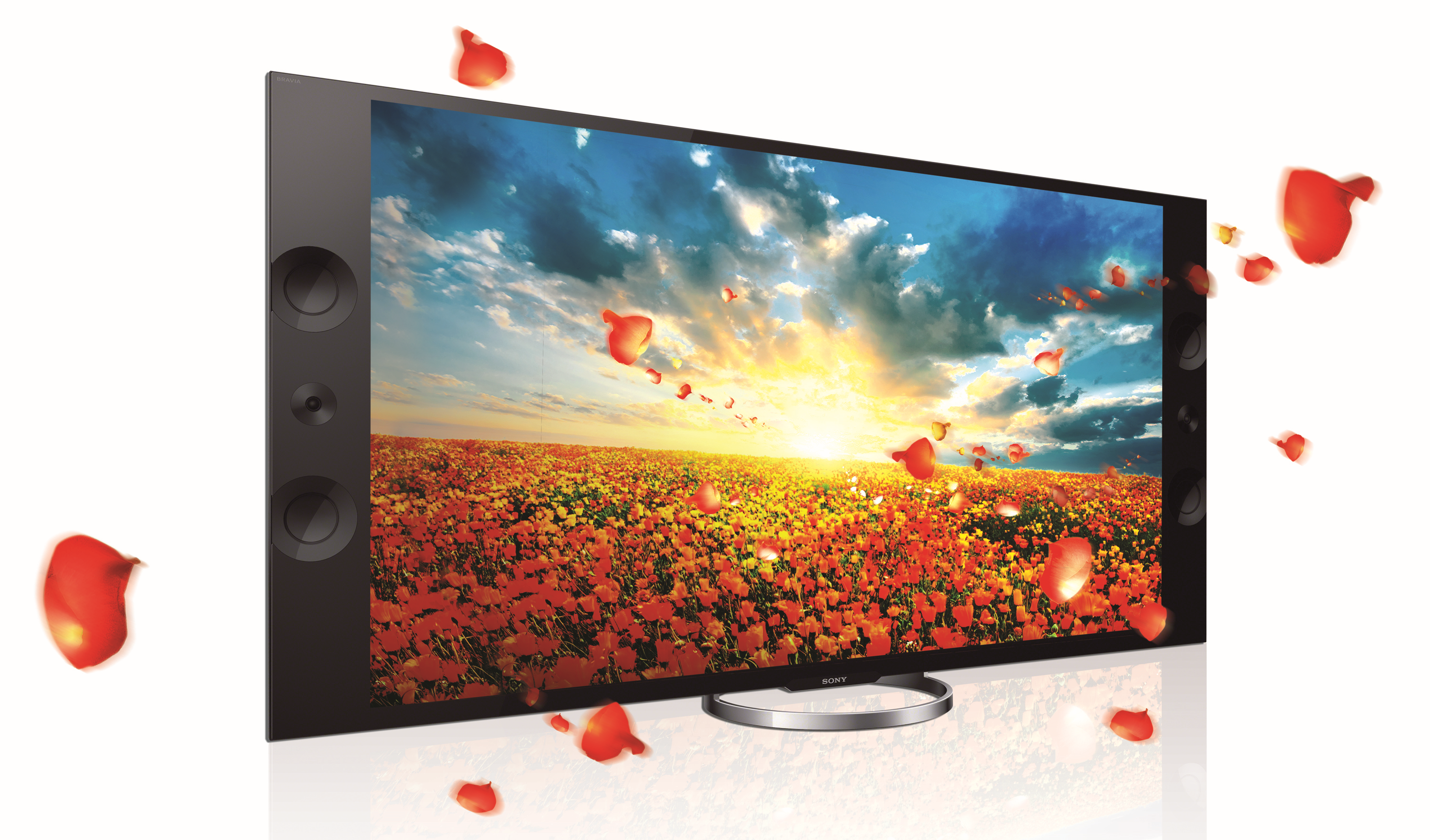 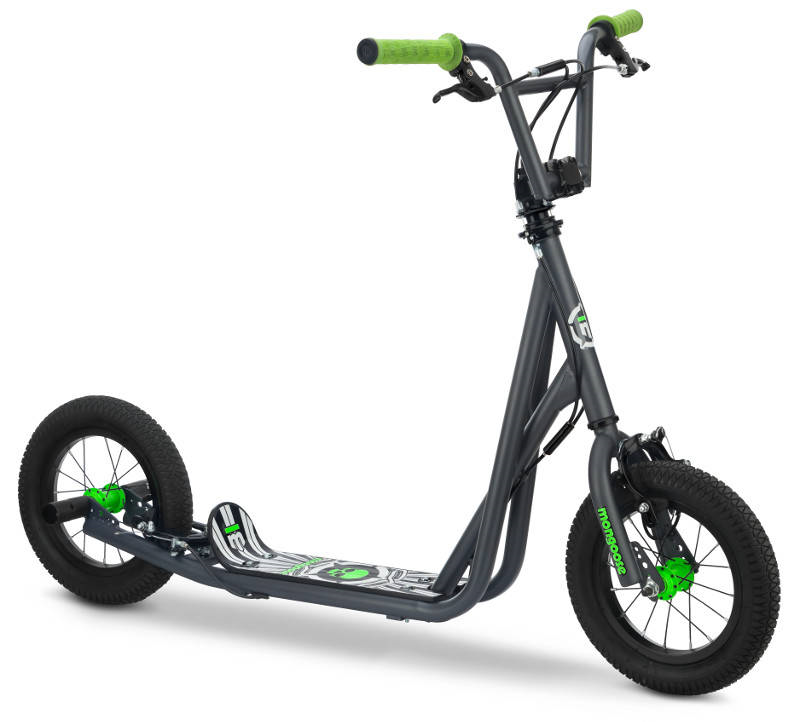 £750
£1,200
£130
This guitar is reduced by 20% in the sale. What is its new price?
This 4K TV is reduced by 10% in the sale. What is its new price?
This scooter is increased by 20% for Christmas. What is its new price?
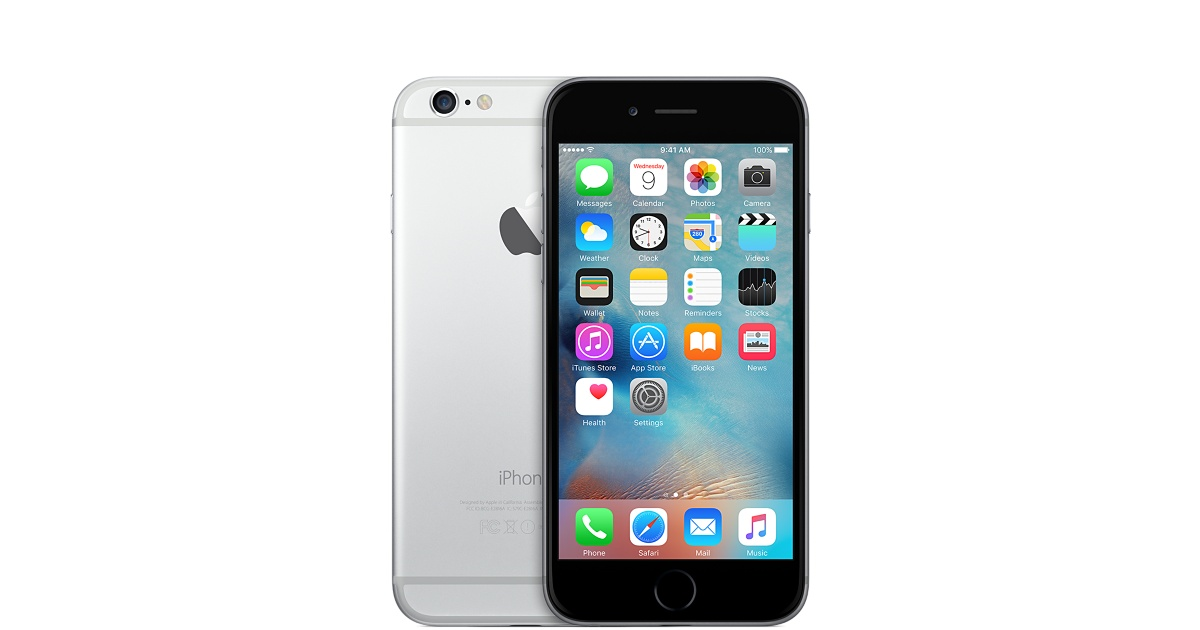 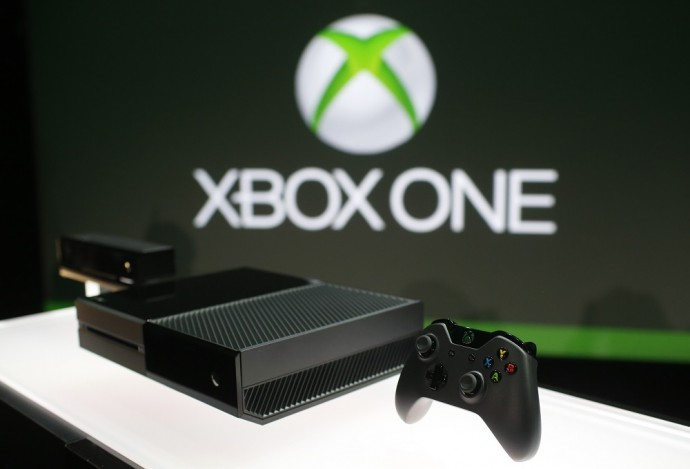 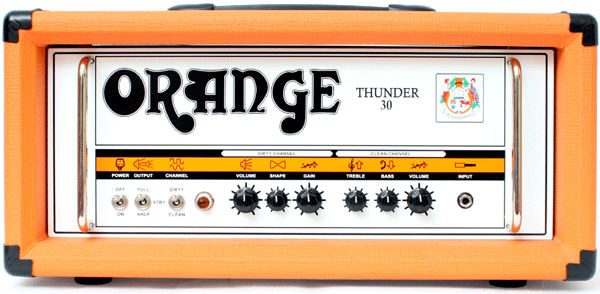 £250
£2,400
£540
This Xbox One is reduced by 10% in the sale. What is its new price?
This Orange amp is reduced by 30% in the sale. What is its new price?
This iPhone 6s is increased by 5% for Christmas. What is its new price?